Systems Analysis and Design 11th Edition
Chapter 8 
User Interface Design
1
Copyright ©2017 Cengage Learning. All Rights Reserved. May not be scanned, copied or duplicated, or posted to a publicly accessible website, in whole or in part.
Chapter Objectives
Explain the concept of user interface design and human-computer interaction, including basic principles of user-centered design
Explain how experienced interface designers perform their tasks
Describe rules for successful interface design
Discuss input and output technology issues
2
Copyright ©2017 Cengage Learning. All Rights Reserved. May not be scanned, copied or duplicated, or posted to a publicly accessible website, in whole or in part.
Chapter Objectives (Cont.)
Design effective source documents and forms
Explain printed output guidelines
Describe output and input controls and security
Explain modular design and prototyping techniques
3
Copyright ©2017 Cengage Learning. All Rights Reserved. May not be scanned, copied or duplicated, or posted to a publicly accessible website, in whole or in part.
Systems Design Phase Overview
Goal of systems design - To build a system that is effective, reliable, and maintainable
A system is:
Effective if it supports business requirements and meets user needs 
Reliable if it handles input errors, processing errors, hardware failures, or human mistakes
Maintainable if it is flexible, scalable, and easily modified
4
Copyright ©2017 Cengage Learning. All Rights Reserved. May not be scanned, copied or duplicated, or posted to a publicly accessible website, in whole or in part.
Systems Design Phase Overview (Cont.)
Will It Succeed?
Suggestions for successful design
Think like a user
Carefully examine any point where users provide input or receive output
Anticipate future needs and provide flexibility
Anticipate possible expansion
Offer several alternatives
Manage data effectively
System should enter and verify data as soon as possible 
Input data must be close to its source
A secure system must include audit trails
5
Copyright ©2017 Cengage Learning. All Rights Reserved. May not be scanned, copied or duplicated, or posted to a publicly accessible website, in whole or in part.
Chapter Overview
Users can design their own output
System designers are more aware of user needs and desires
Centralized IT departments no longer produce reams of printed reports
Customer-designed output is the current trend
The user interface has evolved 
Most user information needs can be met with screen-generated data
Continues to evolve with the use of mobile and wearable devices
6
Copyright ©2017 Cengage Learning. All Rights Reserved. May not be scanned, copied or duplicated, or posted to a publicly accessible website, in whole or in part.
What Is a User Interface?
Describes how users interact with a computer system 
Comprises features that affect two-way communications between the user and the computer
Central to usability
In a user-centered 				       system, the distinction 			          blurs between input, 				       output, and the 				    interface itself
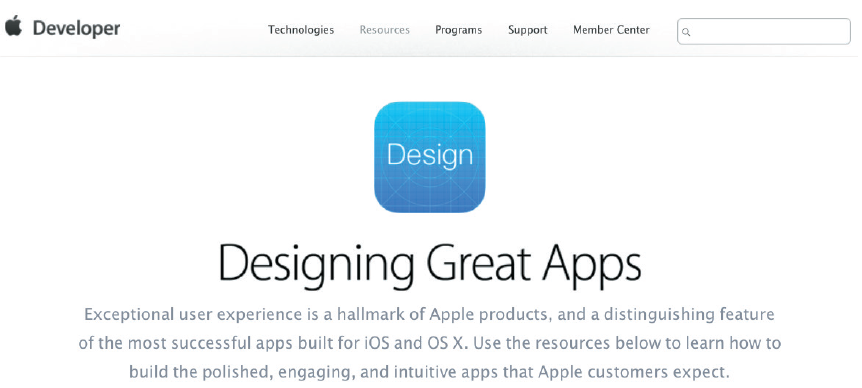 FIGURE 8-2 Apple has long been a leader in creating elegant user interfaces for its products.
Source: Apple
7
Copyright ©2017 Cengage Learning. All Rights Reserved. May not be scanned, copied or duplicated, or posted to a publicly accessible website, in whole or in part.
What Is a User Interface?(Cont.)
Human-Computer Interaction (HCI)
Describes the relationship between computers and people who use them to perform their jobs
Early user interfaces – Complex commands and graphical user interface (GUI) 
Transparent user interface: Does not distract the user
Objective - To create a 			          user-friendly design that is 			  easy to learn and use
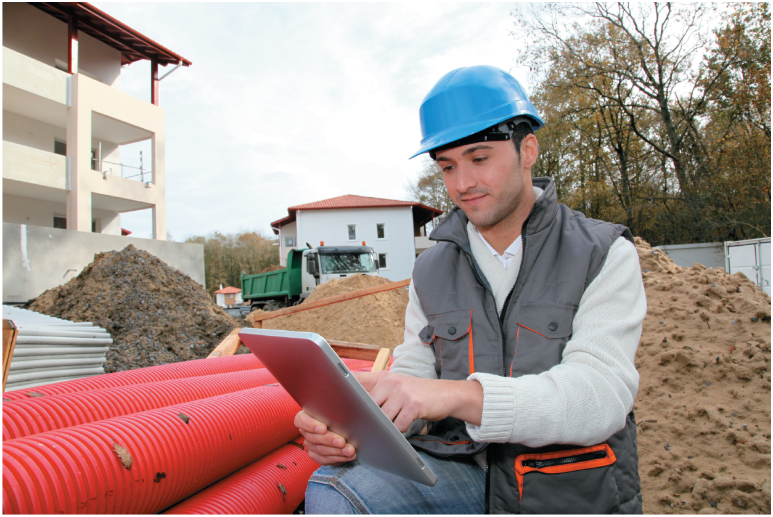 Figure 8-3 HCI is essential to employee productivity, whether the work is done in a traditional office setting or on a construction site like the one shown in this figure.
Goodluz/Shutterstock.com
8
Copyright ©2017 Cengage Learning. All Rights Reserved. May not be scanned, copied or duplicated, or posted to a publicly accessible website, in whole or in part.
Seven Habits of Successful Interface Designers
Understand the Business
The interface designer must understand:
The underlying business functions
How the system supports individual, departmental, and enterprise goals
Maximize Graphical Effectiveness
A well-designed interface enables rapid learning
Think Like a User
The designer must see the system from a user’s perspective
9
Copyright ©2017 Cengage Learning. All Rights Reserved. May not be scanned, copied or duplicated, or posted to a publicly accessible website, in whole or in part.
Seven Habits of Successful Interface Designers (Cont. 1)
Use Models and Prototypes
Designers can present initial screen designs to users in the form of a storyboard  
Users should test the design and provide feedback 
Focus on Usability
Include main options in the 		      opening screen
Offer a reasonable number				     of choices that a user easily 			   can comprehend
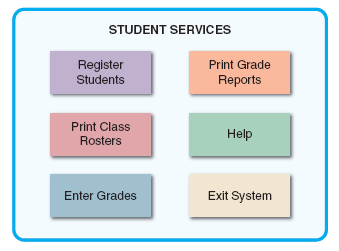 FIGURE 8-5 The opening screen displays the main options for a student registration system. A user can click an option to see lower-level actions and menu choices.
10
Copyright ©2017 Cengage Learning. All Rights Reserved. May not be scanned, copied or duplicated, or posted to a publicly accessible website, in whole or in part.
Seven Habits of Successful Interface Designers (Cont. 2)
Invite Feedback
Monitor system usage and solicit user suggestions
Determine if system features are being used as intended by observing and surveying users
Document Everything
Document all screen designs for later use by programmers
User-approved sketches and storyboards can be used to document the user interface
11
Copyright ©2017 Cengage Learning. All Rights Reserved. May not be scanned, copied or duplicated, or posted to a publicly accessible website, in whole or in part.
Guidelines for User Interface Design
Create an Interface That Is Easy to Learn and Use
Focus on system design objectives
Create a design that is easy to understand and remember
Provide commands, actions, and system responses that are consistent and predictable
Allow users to correct errors easily
Clearly label all controls, buttons, and icons
12
Copyright ©2017 Cengage Learning. All Rights Reserved. May not be scanned, copied or duplicated, or posted to a publicly accessible website, in whole or in part.
Guidelines for User Interface Design (Cont. 1)
Create an Interface That Is Easy to Learn and Use (Cont.)
Select familiar images that users can understand
Provide on-screen instructions that are logical, concise, and clear 
Show all commands in a list of menu items
Dim any commands that are not available to the user
Make it easy to navigate or return to any level in the menu structure
13
Copyright ©2017 Cengage Learning. All Rights Reserved. May not be scanned, copied or duplicated, or posted to a publicly accessible website, in whole or in part.
Guidelines for User Interface Design (Cont. 2)
Enhance User Productivity 
Organize tasks, commands, and functions in groups that resemble actual business operations
Create alphabetical menu lists or place the selections used frequently at the top of the menu list
Provide shortcuts for experienced users 
Use default values if the majority of values in a field are the same 
Use a duplicate value function, but allow users to turn this feature on or off as they prefer
14
Copyright ©2017 Cengage Learning. All Rights Reserved. May not be scanned, copied or duplicated, or posted to a publicly accessible website, in whole or in part.
Guidelines for User Interface Design (Cont. 3)
Enhance User Productivity (Cont.)
Provide a fast-find feature 
If available, consider a natural language feature that allows users to type commands or requests in normal text phrases
Provide Users with Help and Feedback
Ensure that help is always available on demand
Provide user-selected help and context- sensitive help
Provide a direct route for users to return to the point from where help was requested
Include contact information
15
Copyright ©2017 Cengage Learning. All Rights Reserved. May not be scanned, copied or duplicated, or posted to a publicly accessible website, in whole or in part.
Guidelines for User Interface Design (Cont. 4)
Provide Users with Help and Feedback (Cont.)
Require user confirmation before data deletion
Provide an “Undo” key 
When a user-entered command contains an error, highlight the erroneous part 
Use hypertext links to assist users
Display messages at a logical place on the screen
Alert users to lengthy processing times or delays 
Allow messages to remain on the screen long enough for users to read them
Let the user know whether the task or operation was successful or not
16
Copyright ©2017 Cengage Learning. All Rights Reserved. May not be scanned, copied or duplicated, or posted to a publicly accessible website, in whole or in part.
Guidelines for User Interface Design (Cont. 5)
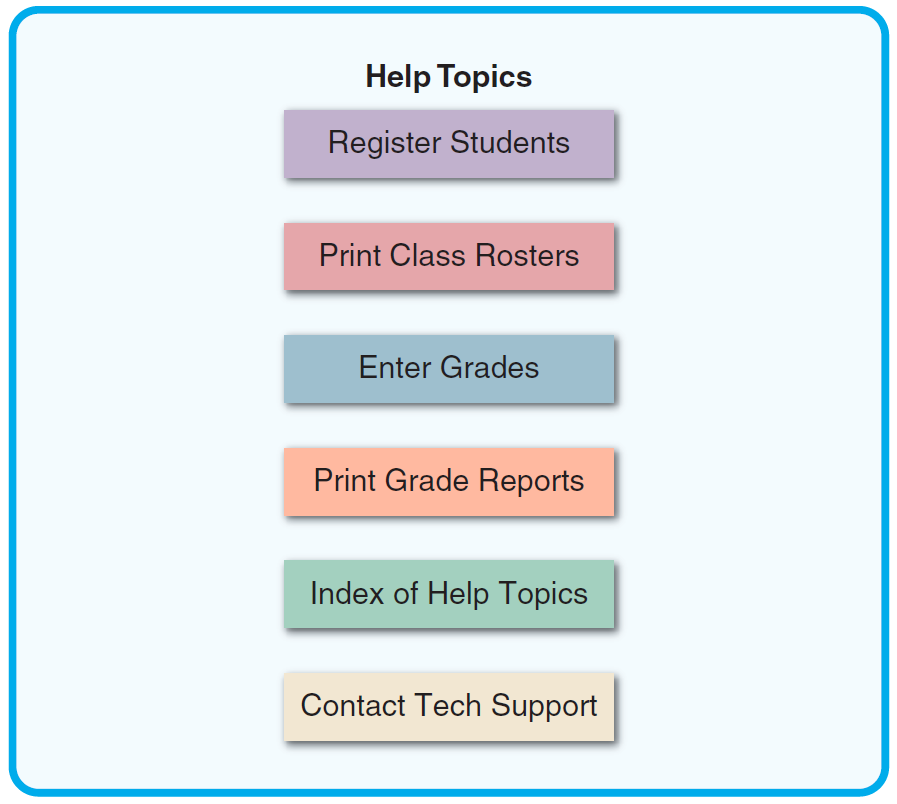 Figure 8-7 This menu hierarchy shows tasks, commands, and functions organized into logical groups and sequences. The structure resembles a functional decomposition diagram (FDD), which is a model of business functions and processes.
Figure 8-8 The main Help screen for a student registration system.
17
Copyright ©2017 Cengage Learning. All Rights Reserved. May not be scanned, copied or duplicated, or posted to a publicly accessible website, in whole or in part.
Guidelines for User Interface Design (Cont. 6)
Provide Users with Help and Feedback (Cont.)
Provide a text explanation for an icon or image on a control button
Use messages that are specific, understandable, and professional
Create an Attractive Layout and Design
Use appropriate colors to highlight different areas of the screen
Use special effects sparingly
Use hyperlinks that allow users to navigate to related topics
Group related objects and information
18
Copyright ©2017 Cengage Learning. All Rights Reserved. May not be scanned, copied or duplicated, or posted to a publicly accessible website, in whole or in part.
Guidelines for User Interface Design (Cont. 7)
Create an Attractive Layout and Design (Cont.)
Display titles, messages, and instructions in a consistent manner
Ensure that commands and similar mouse actions will have the same effect
Require the user to confirm the entry by pressing Enter or Tab 
Remember that users are accustomed to a pattern of red = stop, yellow = caution, and green = go
Provide a keystroke alternative for each menu command 
Avoid complex terms and technical jargon
19
Copyright ©2017 Cengage Learning. All Rights Reserved. May not be scanned, copied or duplicated, or posted to a publicly accessible website, in whole or in part.
Guidelines for User Interface Design (Cont. 8)
Enhance the Interface
Opening screen is important as it introduces the application
The starting point can be a switchboard with well-placed command buttons for navigation
Use a command button to initiate an action 
Try to create customized menu bars and toolbars
Add a shortcut feature that lets a user select a menu command
If variable input data is needed, provide a dialog box that explains what is required
20
Copyright ©2017 Cengage Learning. All Rights Reserved. May not be scanned, copied or duplicated, or posted to a publicly accessible website, in whole or in part.
Guidelines for User Interface Design (Cont. 9)
Enhance the Interface (Cont.)
A toggle button makes it easy to show on or off status
Use list boxes that display the available choices
Use an option button, or a radio button, to control user choices
If check boxes are used to select one or more choices from a group, show the choices with a checkmark or an X
When dates must be entered, use a calendar control
21
Copyright ©2017 Cengage Learning. All Rights Reserved. May not be scanned, copied or duplicated, or posted to a publicly accessible website, in whole or in part.
Guidelines for User Interface Design (Cont. 10)
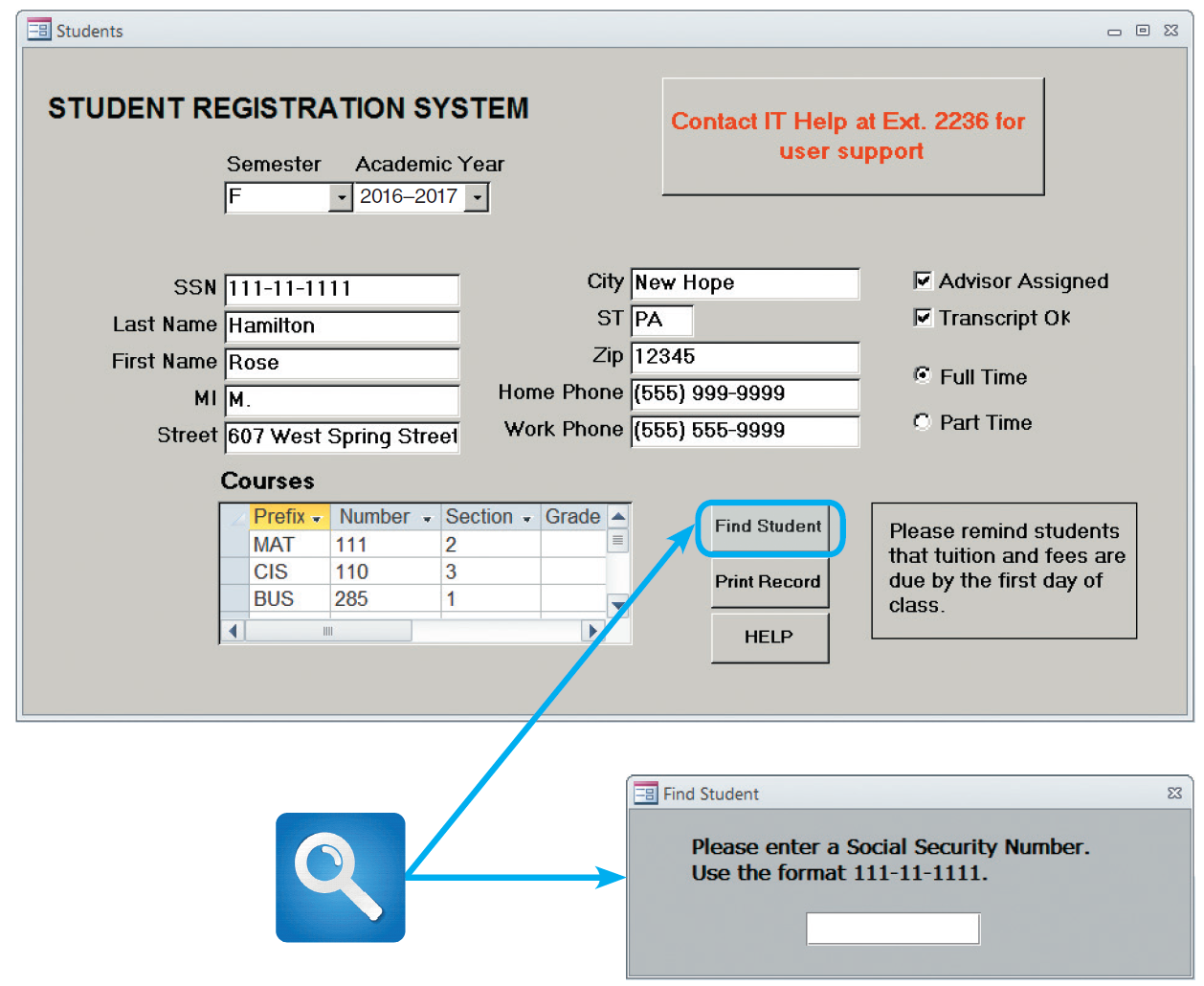 FIGURE 8-10 A data entry screen for the student registration system. This screen uses several design features that are described in the text. When a user clicks the Find Student command button, a dialog box is displayed with instructions.
22
Copyright ©2017 Cengage Learning. All Rights Reserved. May not be scanned, copied or duplicated, or posted to a publicly accessible website, in whole or in part.
Guidelines for User Interface Design (Cont. 11)
Focus on Data Entry Screens
Use the form filling method whenever possible 
Restrict user access to screen locations where data is entered
Provide a way to leave the data entry screen at any time without entering the current record  
Provide a descriptive caption for every field 
Provide a means for users to move among fields on the form in a standard order or in any order they choose
Allow users to add, change, delete, and view records
23
Copyright ©2017 Cengage Learning. All Rights Reserved. May not be scanned, copied or duplicated, or posted to a publicly accessible website, in whole or in part.
Guidelines for User Interface Design (Cont. 12)
Focus on Data Entry Screens (Cont.)
Design the screen form layout to match the layout of the source document
Display a sample format like MMDDYY and use an input mask
Require an ending stroke for every field
Do not require users to type leading zeros for numeric fields or trailing zeros for decimals
Display default values
Provide users with an opportunity to confirm the accuracy of input data before displaying it
24
Copyright ©2017 Cengage Learning. All Rights Reserved. May not be scanned, copied or duplicated, or posted to a publicly accessible website, in whole or in part.
Guidelines for User Interface Design (Cont. 13)
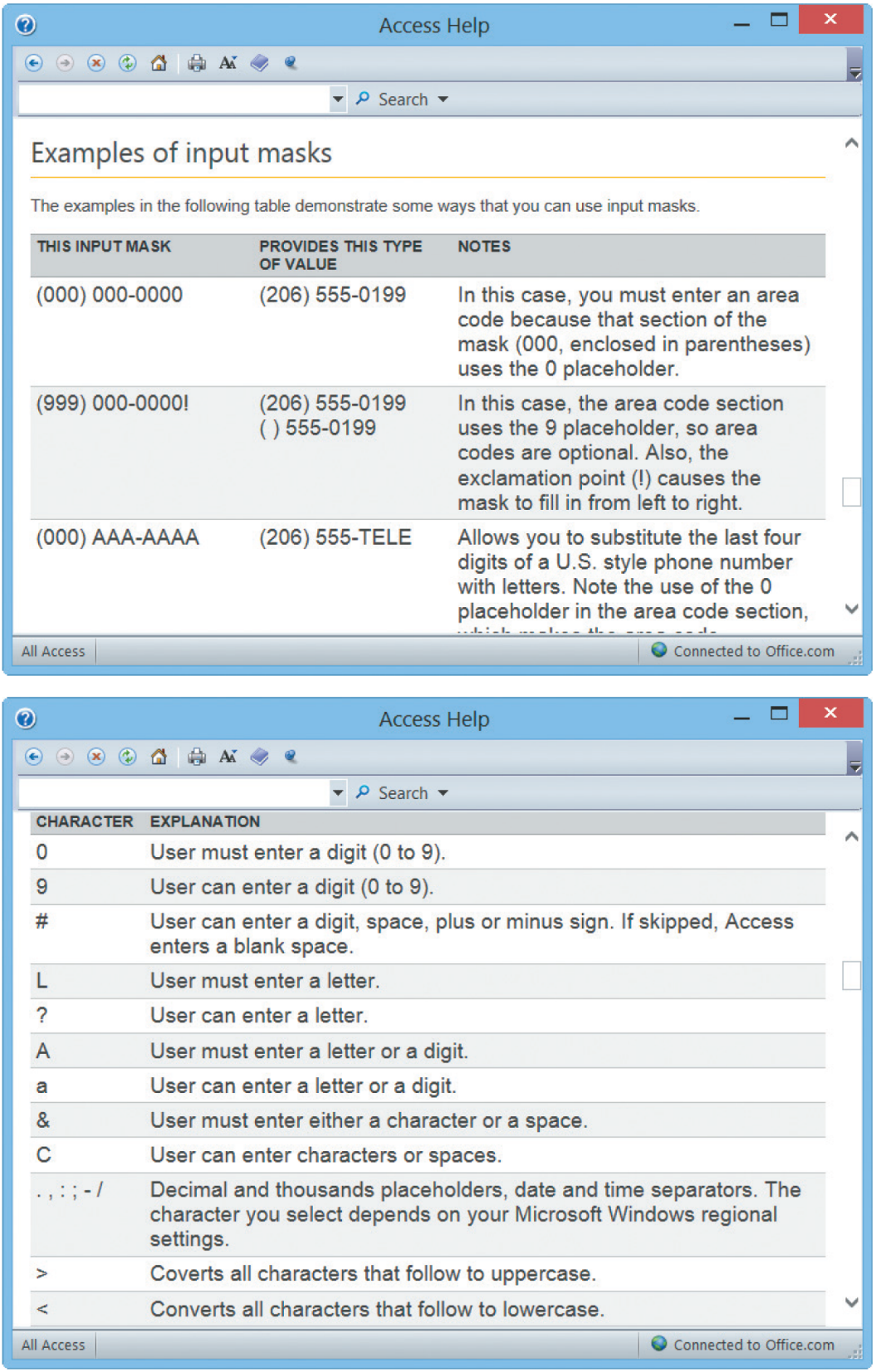 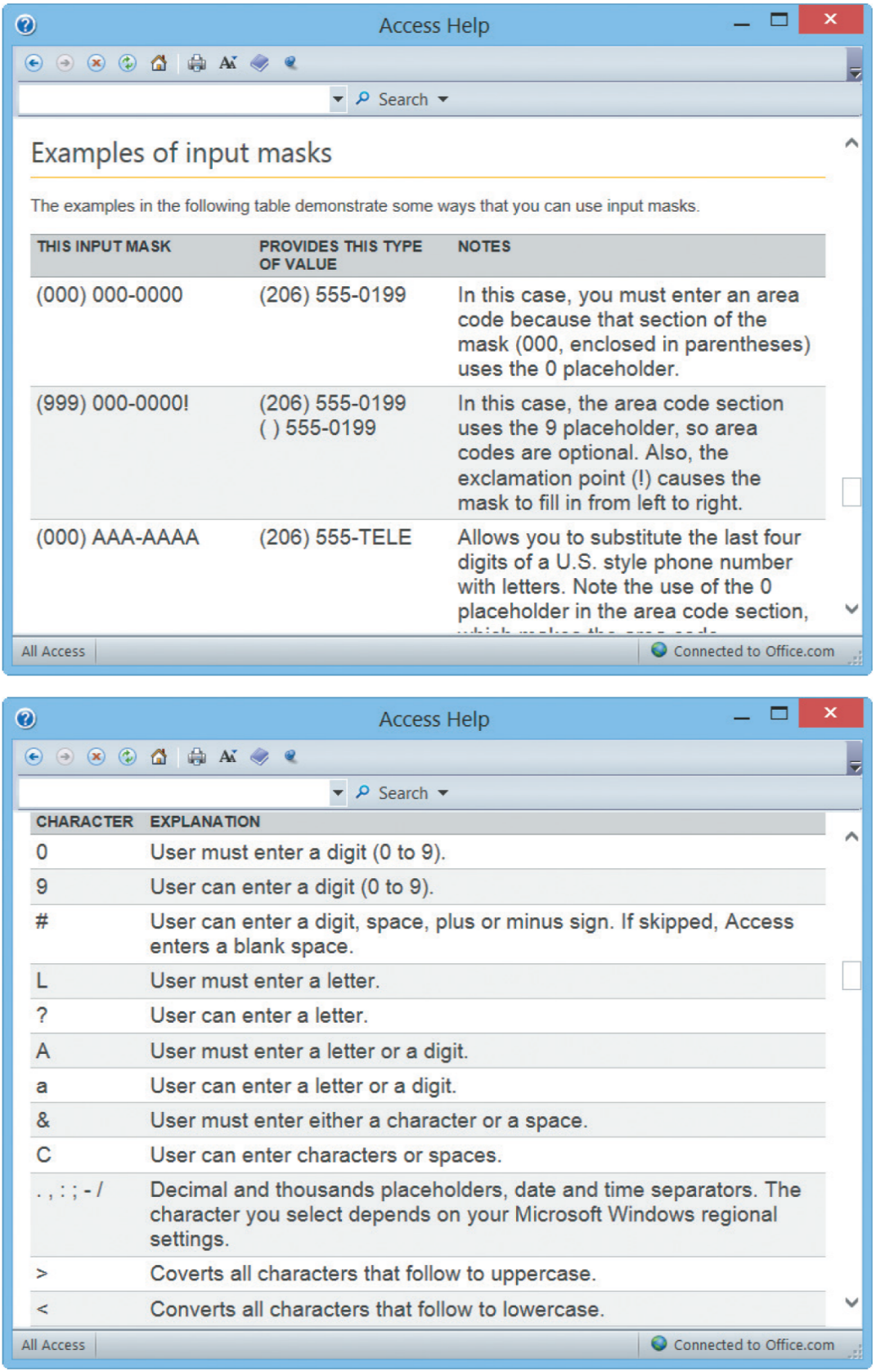 FIGURE 8-12 Microsoft Access provides various input masks for dates, phone numbers, and postal codes, among others. In addition, it is easy to create a custom mask using the characters shown here.
25
Copyright ©2017 Cengage Learning. All Rights Reserved. May not be scanned, copied or duplicated, or posted to a publicly accessible website, in whole or in part.
Guidelines for User Interface Design (Cont. 14)
Focus on Data Entry Screens (Cont.)
Use a default value when a field value will be constant for successive records or throughout the data entry session
Use Validation Rules
Sequence check: Used when the data must be in some predetermined sequence 
Existence check: Applies to mandatory data items
Data type check: Tests to ensure that a data item fits the required data type
Range check: Used to verify that data items fall between a specified minimum and maximum value
26
Copyright ©2017 Cengage Learning. All Rights Reserved. May not be scanned, copied or duplicated, or posted to a publicly accessible website, in whole or in part.
Guidelines for User Interface Design (Cont. 15)
Use Validation Rules (Cont.)
Reasonableness check: Identifies values that are questionable, but not necessarily wrong
Validity check: Used for data items that must have certain values
Combination check: Performed on two or more fields to ensure that they are consistent or reasonable when considered together
Batch controls: Totals used to verify batch input
27
Copyright ©2017 Cengage Learning. All Rights Reserved. May not be scanned, copied or duplicated, or posted to a publicly accessible website, in whole or in part.
Guidelines for User Interface Design (Cont. 16)
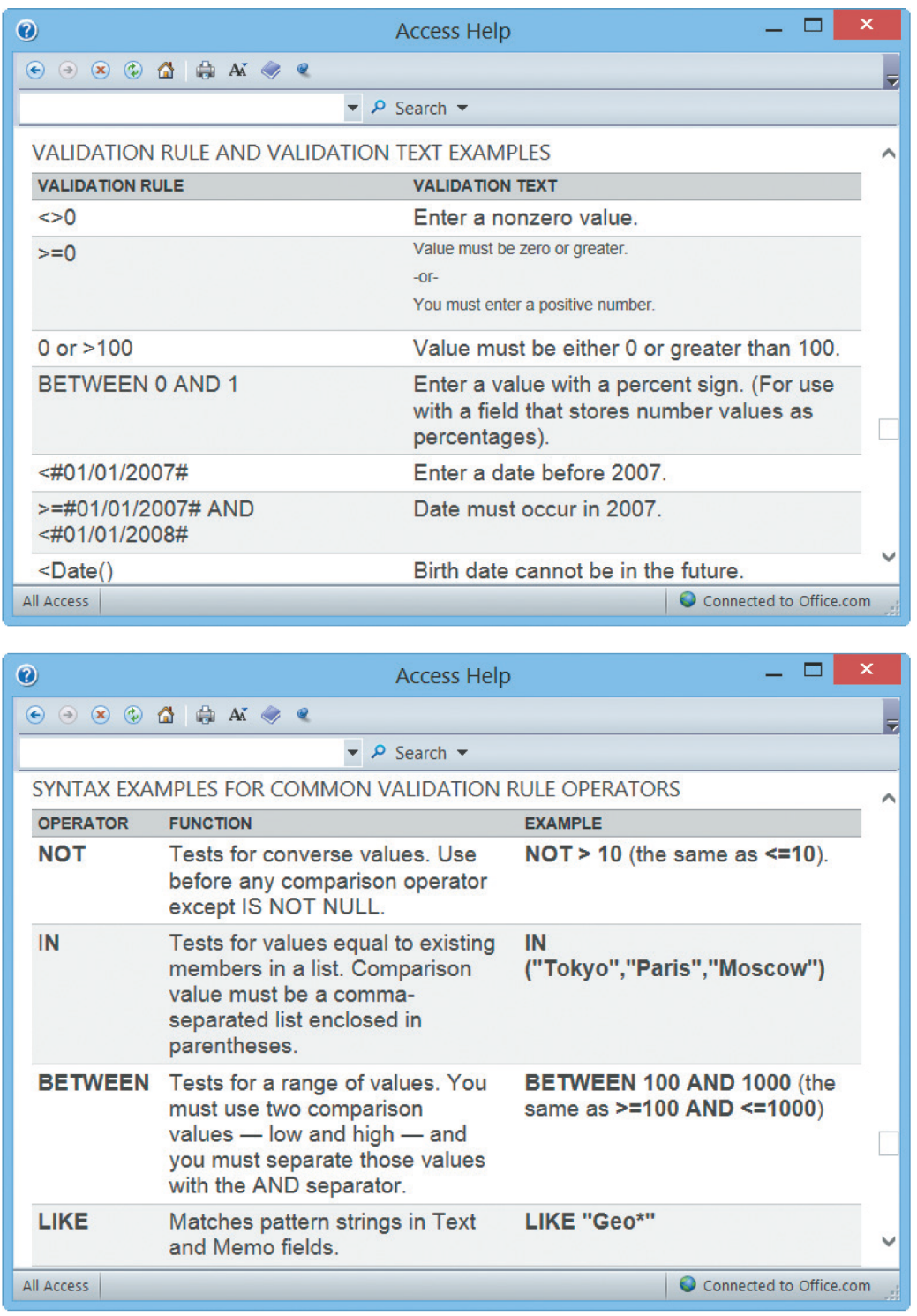 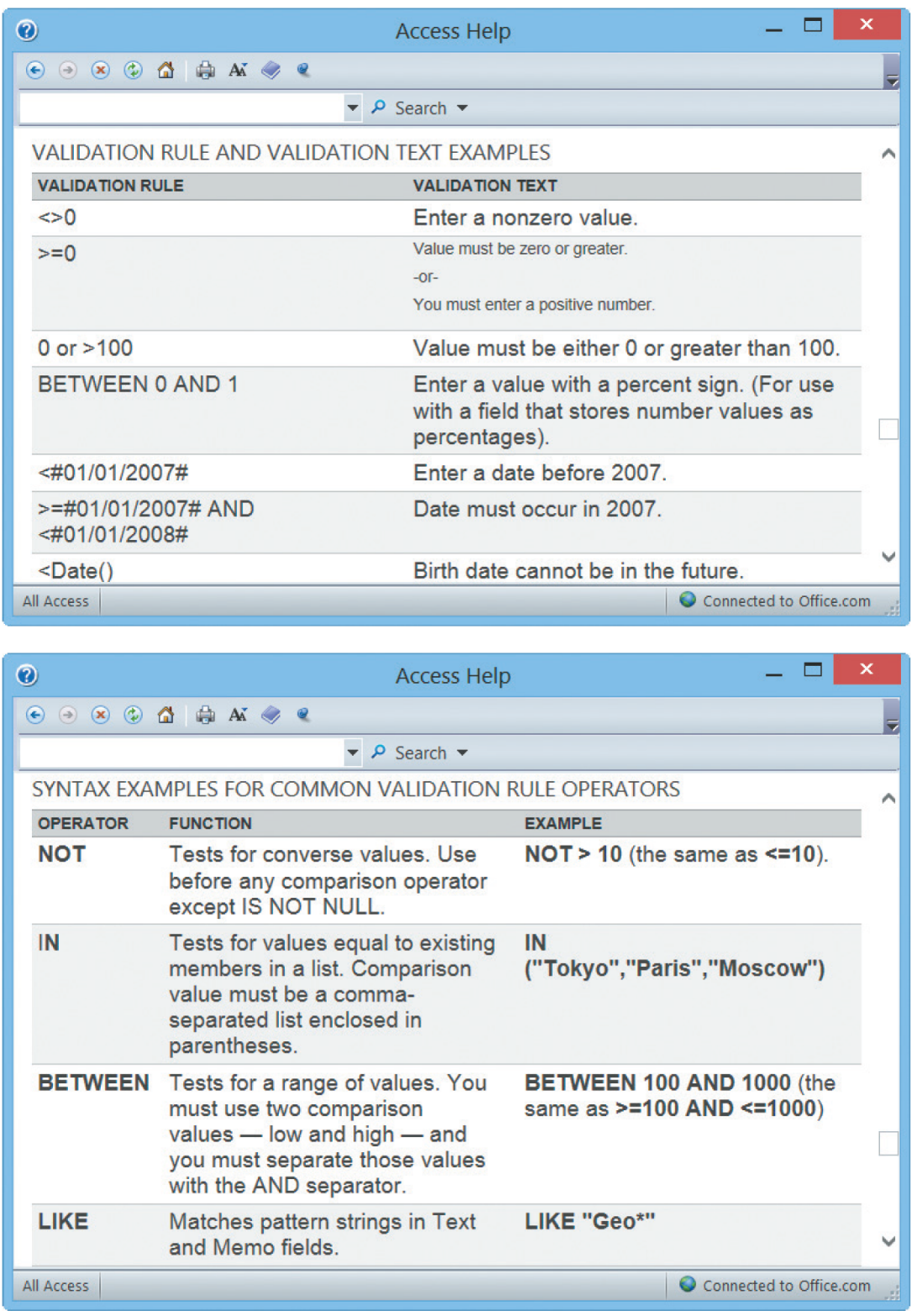 FIGURE 8-13 Microsoft Access provides validation rules can improve data quality by requiring the input to meet specific requirements or conditions.
28
Copyright ©2017 Cengage Learning. All Rights Reserved. May not be scanned, copied or duplicated, or posted to a publicly accessible website, in whole or in part.
Guidelines for User Interface Design (Cont. 17)
Reduce Input Volume
Input necessary data only
Do not input data that the user can retrieve from system files or calculate from other data
Do not input constant data
Use codes as they are shorter than the data they represent
29
Copyright ©2017 Cengage Learning. All Rights Reserved. May not be scanned, copied or duplicated, or posted to a publicly accessible website, in whole or in part.
Where Do We Go From Here?
Modular Design
Individual components, called modules, connect to a higher-level program or process
Designed to perform a single function
In a structured design, each module represents a specific process
Shown on a data flow diagram (DFD) and documented in a process description
Prototyping
Involves a repetitive sequence of analysis, design, modeling, and testing
30
Copyright ©2017 Cengage Learning. All Rights Reserved. May not be scanned, copied or duplicated, or posted to a publicly accessible website, in whole or in part.
Where Do We Go From Here (Cont. 1)
Prototyping (Cont.)
System prototyping
Produces a full-featured, working model of the information system
Design or throwaway 		          prototyping
Used to verify user 				           requirements and is 				     discarded
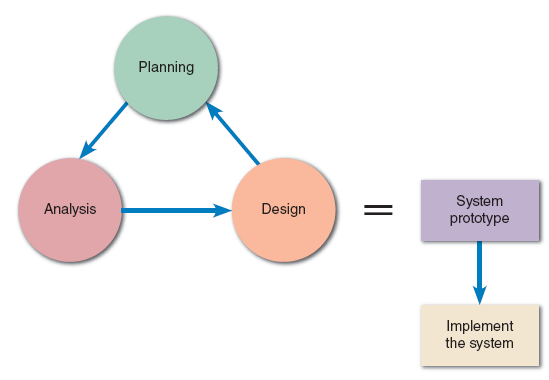 FIGURE 8-21 The end product of system prototyping is a working model of the information system, ready for implementation.
31
Copyright ©2017 Cengage Learning. All Rights Reserved. May not be scanned, copied or duplicated, or posted to a publicly accessible website, in whole or in part.
Where Do We Go From Here (Cont. 2)
Prototyping (Cont.)
Benefits
Users and systems developers can avoid misunderstandings
System developers can create accurate specifications for the finished system based on the prototype
Managers can evaluate a working model more effectively than a paper specification
Helps in developing testing and training procedures 
Reduces the risk and potential financial exposure that occur when a finished system fails to support business needs
32
Copyright ©2017 Cengage Learning. All Rights Reserved. May not be scanned, copied or duplicated, or posted to a publicly accessible website, in whole or in part.
Where Do We Go From Here (Cont. 3)
Prototyping (Cont.)
Potential problems
Rapid pace of development can create quality problems which may not be discovered until the finished system is operational
System requirements, such as reliability and maintainability, cannot be tested adequately using a prototype 
In complex systems, the prototype can become unwieldy and difficult to manage
Clients may want to adopt the prototype with few to no changes, leading to increased maintenance costs later in the SDLC
33
Copyright ©2017 Cengage Learning. All Rights Reserved. May not be scanned, copied or duplicated, or posted to a publicly accessible website, in whole or in part.
Chapter Summary
Purpose of systems design
To create a physical model of the system that satisfies the design requirements that were defined during the systems analysis phase
User interface design must be based on the perspective of the user
Types of printed reports
Detail, exception, and summary reports
34
Copyright ©2017 Cengage Learning. All Rights Reserved. May not be scanned, copied or duplicated, or posted to a publicly accessible website, in whole or in part.
Chapter Summary (Cont.)
Various zones in a document
Heading zone, control zone, instruction zone, body zone, totals zone, and authorization zone
Input methods include data capture and data entry
Security and control plays an important role in designing
35
Copyright ©2017 Cengage Learning. All Rights Reserved. May not be scanned, copied or duplicated, or posted to a publicly accessible website, in whole or in part.